স্বাগতম
শিক্ষক পরিচিতি
মোঃ আমিরুল ইসলাম 
প্রভাষক (প্রাণিবিদ্যা )
আগদিঘল গ্রাম সিনিয়র আলিম মাদ্রাসা 
উল্লাপাড়া , সিরাজগঞ্জ
মোবাইল নং ০১৭৩২০১৯৫১৫
শ্রেণিঃ ১০ম
মোট শিক্ষার্থী সংখ্যাঃ৪০ জন
উপস্থিত শিক্ষার্থীঃ৩৫ জন
অনুপস্থিত শিক্ষার্থীঃ ৫ জন 
বিষয়ঃ জীব বিজ্ঞান  
তারিখঃ০৫/০৩/২০১৮
পাঠ শিরোনাম
বিষয়ঃ জীব বিজ্ঞান
অধ্যায়ঃ চতুর্থ
পাঠের নামঃ কোষের গঠন
প্রাণী কোষ
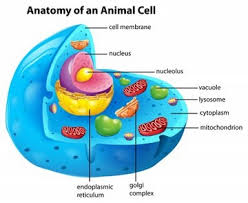 শিখন ফল
এ অধ্যায় শেষে শিক্ষার্থীরা জানতে পারবেঃ
প্রাণী কোষের পরিচিতি।
প্রাণী কোষের গঠন ।
কোষীয় অঙ্গানু।
কোষের কাজ।
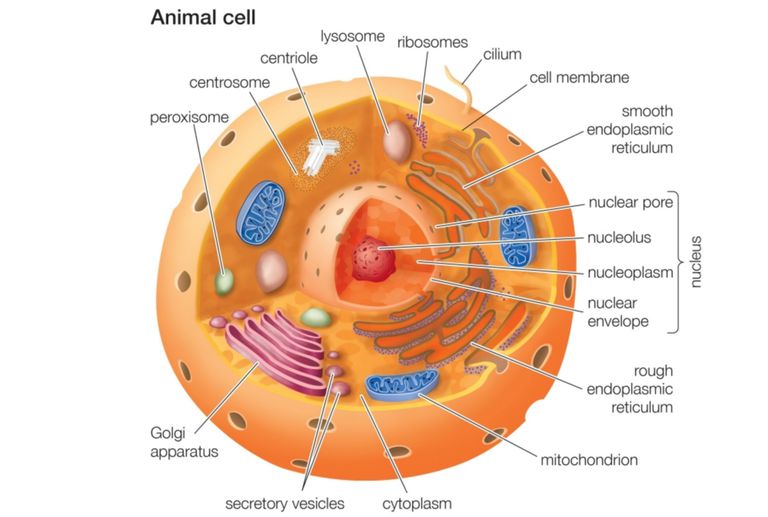 চিত্রঃ একটি আদর্শ প্রাণি কোষ।
জোড়ায় কাজ
উদ্ভীদ কোষ থেকে প্রাণী কোষের বৈশিষ্ট্য আলাদা কর। 
কোষের অঙ্গাণুগুলোর নাম বল। 
প্রাণী কোষের বিশেষ বৈশিষ্ট্য বল।
মূল্যায়ন
কোষ কি ?
প্রাণী কোষের বৈশিষ্ট্য বল।
কোষের কাজ।
কোষীয় অঙ্গানুর নাম।
বাড়ির কাজ
প্রাণী কোষের চিহ্নিত চিত্র।
সকলকে ধন্যবাদ